Engaging Youth in HIV/STD Prevention Hartford Youth HIV Identification & Linkage (HYHIL) Model
Nilda Fernandez, LMSW
Danielle Warren-Dias, MSc.
December 1, 2015
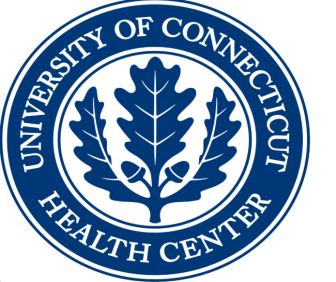 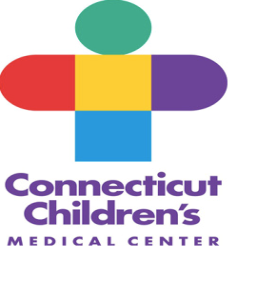 [Speaker Notes: In March 2015, The NASTAD issued a Policy Statement on Community Engagement to promote innovative health department  community engagement strategies. This policy statement  is in alignment with (NHAS) the Hartford Youth HIV Identification and Linkage (HYHIL) Consortia’s mission and goals.]
In Recognition of World AIDS DAY
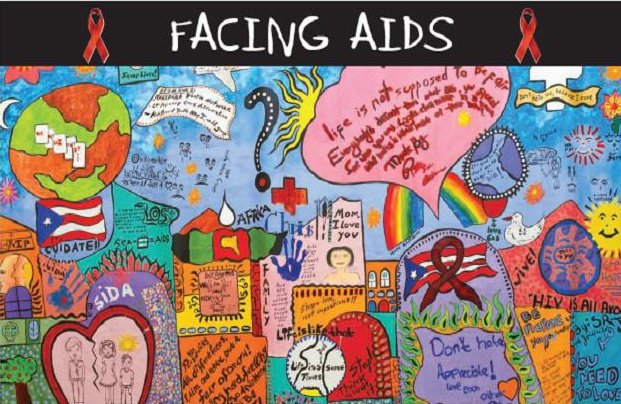 Connecticut Children’s Medical Center
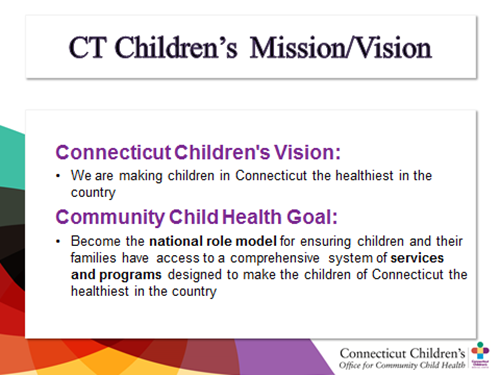 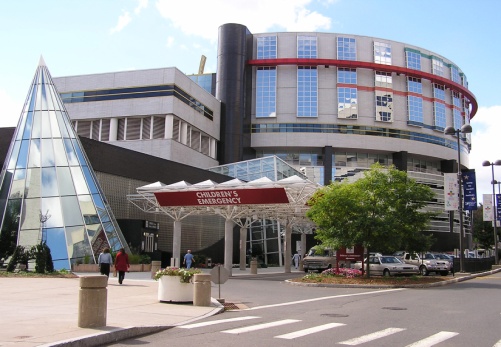 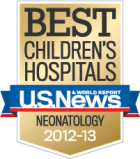 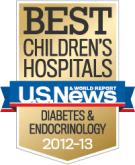 Office of Community Child Health
Approach
Vision
Strengthening Programs
- Evaluation tools
- Access to resources

Leveraging synergies across programs
 - Best practices
 -Promoting partnerships

Incubating new innovations
Be a community resource and a national leader in addressing critical health needs and challenges of children on the local, regional, state, national and global levels

Have a strong record of developing, supporting, and spreading innovative programs
Hartford Youth HIV Identification & Linkage Consortia Mission
To prevent the transmission of HIV and sexually transmitted infections (STIs) among youth through innovative outreach and preventive education, to enhance youth-focused HIV/STI screenings in collaboration with community agencies, to identify HIV/STI positive youth and link them into care, community resources and employment/career services.
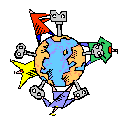 [Speaker Notes: The proposed is the crux of HYHIL efforts- finding innovative ways to engage youth, CBOs, stakeholders in collaboration to do outreach and prevention in the community/schools and to offer HIV screenings.
 
Currently, HYHIL is looking for ways to scale up the HYHIL model and expand to other communities/states.]
History of HYHIL
In 1999 Identified Needs:
Collaboration
Advocacy
Improve health outcomes for youth affected HIV Disease

Got out of AIDS in order to prevent AIDS
Community engagement
Convened roundtable discussions 
Secured seed funding 

Established the Hartford Youth HIV Identification & Linkage Consortium
[Speaker Notes: In 1999, our program saw the need to collaborate in order to avoid duplication of services.  Our program began to see increases of HIV infections among youth under the age of 24.
Advent of HIV medications (people were living longer and not dying)  
Important to advocate for the delivery of youth focused services including outreach efforts and to think out of the box.]
Vulnerable Populations Served
10 million new yearly STD infections among 13-24 year olds which are surrogate markers for future HIV infections
2013 CT STD cases reported: 
		Chlamydia –68% among 15-24 year olds
		Gonorrhea –49% among 10-24 year olds
		Syphilis – 30% among 20-24 year olds 

There are 10,637 current cases of HIV in CT as of 2013
	33% Black   
	32% Hispanic
	28% of new HIV cases in 2013 were 20-29 year olds
	6% of new HIV cases in 2013 were under 20

CT ranked 7th in AIDS cases 

Cost Effective - $16 Billion in health care costs/year
7
Information from: State of CT DPH  and Center for Disease Control & Prevention
[Speaker Notes: Many youth are disfranchised and have poor social determinants of health and affected by significant racial/ethnic disparities…such as; live in poverty, are homeless, under insured, low educational attainment, invincibility factor, 


National and CT stats:
CDC estimates that half of undiagnosed HIV infections occur among youth ages 13-24
CDC estimates that 18.1% of PLWH are not aware of their status.]
HYHIL Partners/Supporters
AIDS Connecticut
Capital Area Substance Abuse Council 
Central CT Area Health Education Center
Charter Oak Health Center 
City of Hartford Health & Human Services
Community Health Services of Hartford
Community Renewal Team
Connecticut Children’s Medical Center
Connecticut Department of Public Health
CT Kids Counsel
Connecticut Women’s Education and Legal Fund
Greater Hartford Ryan White Planning Council
Latino Community Services
Hartford Gay and Lesbian Health Collective
Hispanic Health Council
San Juan Center, Inc.
Southside Institute Neighborhood Alliance
The Mobile CPR Project (PENN Medicine) 
Trinity College
UConn Health Center
UConn School of Social Work
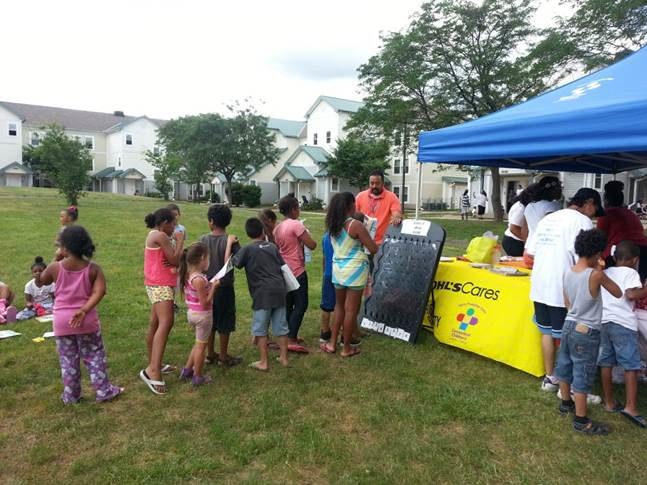 Health Interactive Project (HIP)
Targeted Intervention to students in schools with School-based Health Centers

Stop AIDS Mobile Theater Presentations                                           
40,000 students received preventive education

Health Screenings in school settings:
~3000~HIV tests 
~3200~ STD tests 
1 HIV Positive (MSM)
1  Positive – HIV & Syphilis
1 newly diag. linked to Care
10% positivity rate for Chlamydia
Seeing increase of GC
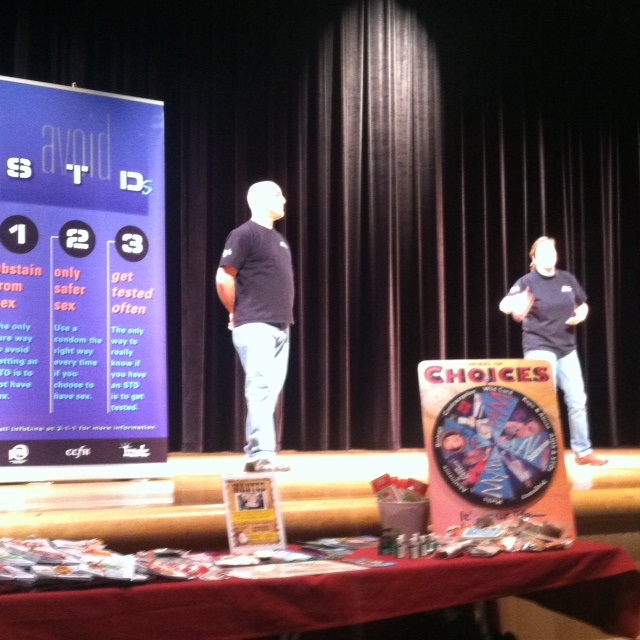 Core Elements
1) Collaboration
Engage other stakeholders (youth, community, CBOs)
Leveraging Resources/funding
Innovative, Holistic approach to prevention

2) Outreach
Raise awareness 
Prevent new transmissions
Advocacy

3) Early Detection of HIV/STI
Improved health outcomes for youth
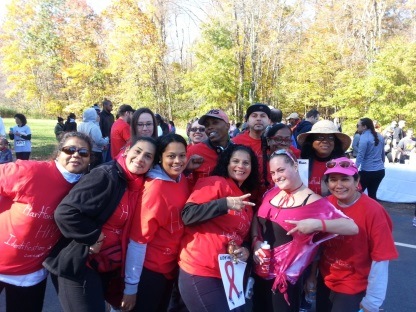 [Speaker Notes: Why Early Detection?

CT ranks 7th nationally in the rate of people living with AIDS  

HIV/AIDS Continuum* 

CT has 10,849 people diagnosed with HIV and 35% are not in care.

CDC estimates that and additional  18.1% of PLWH are not aware of their status. In CT, that means 2,339 are unaware of their HIV status.]
Core Elements
4) Linkage to Care and Community Resources
Medical Case Management, Mental Heath
Employment, Education

5) Structural Components:
Lead Agency
Sustainability (Creative Strategies for Funding)
Blending administrative resources among collaborators
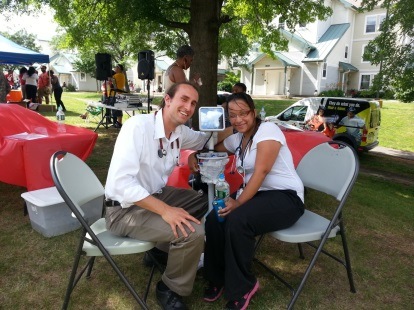 [Speaker Notes: community engagement is an essential process in the implementation of high-impact prevention as changes in the health care landscape and HIV service ecosystems take shape.  Expanding our reach via crossing sectors to pool resources.

Dissemination of HYHIL Model:

SJC partnership:
Linking youth/young adults to employment services

CORE ELEMENTS are ADAPTABLE]
Collaboration is Key…
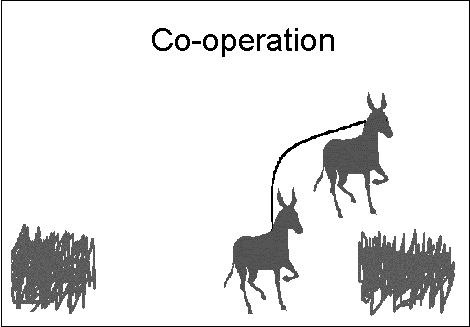 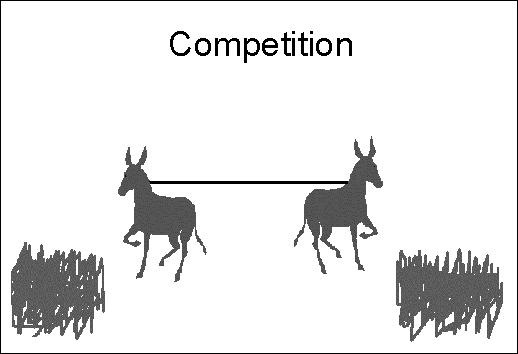 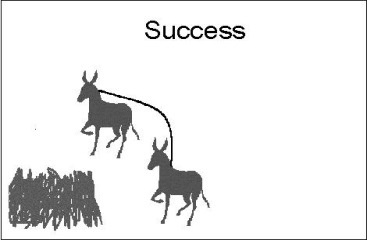 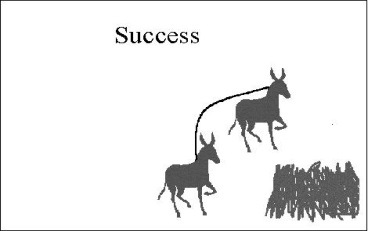 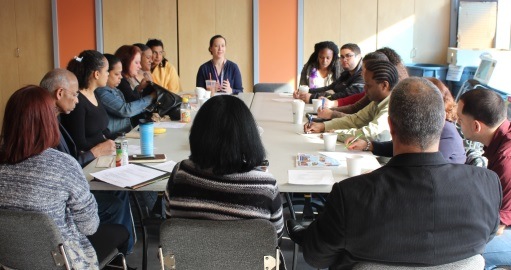 “Alone we can do so little; together we can do so much,”
Helen Keller

 Images Courtesy of Clara Acosta Glynn, LCSW and CCMC Corporate Communications
Diffusion of the HYHIL Model
5 Core Elements are adaptable

Technical Assistance
 Collaboration drives Innovation

Social Impact
Vulnerable  Groups
Business success based on collaboration -

“…Coordinate efforts across public health and health care system is beyond disease siloes.” Julie Scofield, Executive Director, NASTAD
Process of Diffusion
Local Dissemination: 
Ryan White Care Act- Parts A, B, D &  Planning Consortium

Connecticut Dissemination: 
CT HIV/AIDS Identification & Referral Task Force
New England HIV Implementation Science Network 2nd Annual Symposium                                 
 
National Reach:
The White House’s Office of National AIDS Policy - National Women & Girls HIV/AIDS Awareness Day
 
International Reach :    
XIV International AIDS Conference, Barcelona, Spain 2002
International Association for Social Workers in Group Symposium 2015
OMICS 3rd International HIV, STD, STI Conference
14
[Speaker Notes: As we disseminate HYHIL across the nation, we, too, are increasingly reframing activities in the context of system building, viewing early detection as but one critical step in a comprehensive process of developmental promotion, early detection, and referral and linkage.  The operation of the collaborative informs and inspires our collective efforts.]
Challenges and Success
Challenges:
Coordination –Lead Agency
Getting Buy-in from stakeholders
Overcoming Territorial
Ahead of our time 
Advocacy
Sustainability
Successes:
Pooling Resources
Effective Advocacy
Effective: Reached over 40,000 youth
Shared Best Practices
Evidence Informed  Approach of Prevention
[Speaker Notes: Effective Outreach:  Use of media . Social, radio etc,

Shift in Culture of Collaboration:

Nat’l HIV Strategy  
HYHIL Recognized as Leaders in Collaboration
HYHIL Model]
Purpose of the Consortia:
Go beyond AIDS to prevent  AIDS

Collaboration
Pooling of Resources

Social Impact
Getting to Zero AIDS Free Generation
Resources
http://store.samhsa.gov/shin/content/SMA14-4884/SMA14-4884.pdf
www.Womenshealth.gov
www.WomensLaw.org
www.hhs.gov/ash/oah
www.plannedparenthood.org
www.NASTAD.org
www.Hartford.gov
National Resource Center on Domestic Violence
www.nrcdv.org
Thank you!Gracias!Follow HYHIL @connecticutchildrens.orgFB: GetTested/HYHILTwitter:  HYHIL